France GrillesStructuration du cloudHélène Cordier
direction-technique@france-grilles.fr
Les canaux de communication
EGI CLOUD Task Force 
	https://wiki.egi.eu/wiki/Fedcloud-tf:FederatedCloudsTaskForce
Points hebdomadaires
 https://wiki.egi.eu/wiki/Fedcloud-tf:Resources 

CLOUD@France-grilles 
FG@CC, FG@Toulouse
https://forge.in2p3.fr/projects/francegrilles-ops/wiki/CLOUD
cloud-discuss@france-grilles.fr
CAPRI
LAL, IRFU, IPGP, CC
capri-discuss@france-grilles.fr 
Cloud@CC
ccloud-discuss-l@in2p3.fr ; ccloud-tech-l@in2p3.fr
Participants - EGI Cloud Task-Force
France participation
Tech experts : 
GRIF  RP(240) (StratusLab)
CC  RP (40) ( Openstack)
IPHC
Infrastructure Providers	
StratusLab
18/10/2011
3
Experts
(Communicating between users & providers)
VO Specific Operations Staff
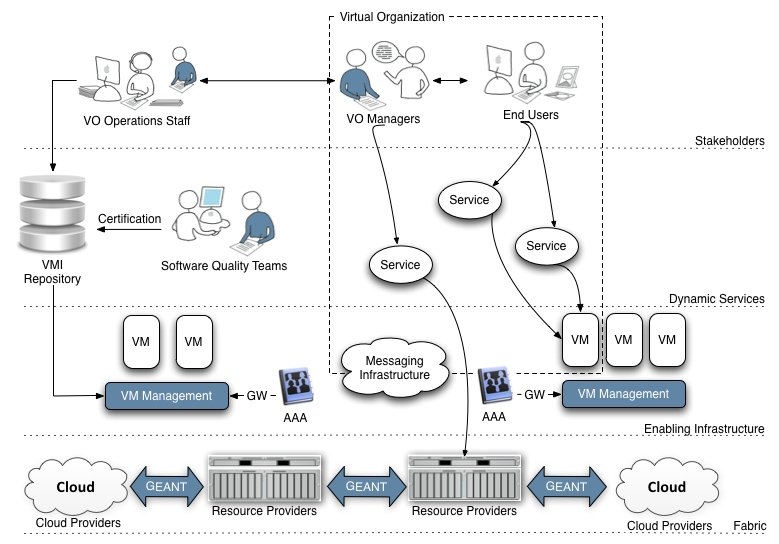 End-Users
(National, European & Global Collaborations)
End-User Technology Experts
(National, European & Global Collaborations)
Virtual Research Community
A Virtualised Future?
Infrastructure
Providers
Infrastructure Providers
(Research & Commerical – National, European & Global)
20/12/2011
EGI Roadmap -  September 2011
4
The EGI Cloud
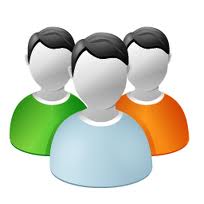 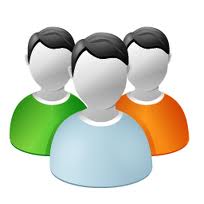 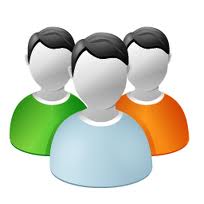 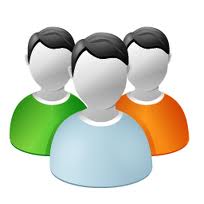 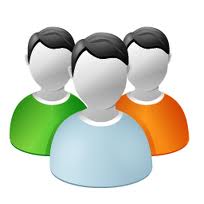 Individual communities get the environments they require
Community Services
Community Services
EGI.eu Coordination
Virtual Machines
Globus
Core Software & Support
Community Platform
ARC
gLite
Globus
UNICORE
dCache
Federated Virtual Machine Managers
NGI
NGI
NGI
EIRO
Amazon
Microsoft
20/12/2011
EGI Roadmap -  September 2011
5
A Federated EGI Cloud
No ‘big-bang’ migration
Gradual change transparent to the end-user
Clearly identifies the role of the expert
Allows experts to deploy & configure services
Experts already residing in the NGIs and VRCs
Increases the flexibility of the infrastructure
Meet the different needs of current users
Increases accessibility for other communities
20/12/2011
EGI Roadmap -  September 2011
6
The long term goal
An integrated service for all researchers
Any resources: commercial, academic, … 
Transparent access: environment portability
Data Oriented: shift computation to the data
Federation through grid technologies
Grid crosses administrative & trust boundaries
Federated Cloud  Grid of virtualised resources
20/12/2011
EGI Roadmap -  September 2011
7
Next Steps
Identification of 6 simple use cases
Issues around federation
Issues around integration into EGI
Build a prototype federated cloud
Define a blueprint to help others
Provide feedback to technology providers
Attract new users to EGI
Report back through EGI blog
Managed by the TCB
20/12/2011
EGI Roadmap -  September 2011
8
Running a pre-defined VM Image

VM Image known and accessible
VM Instance start, stop, dispose
Federated AAI restricts access to instance
Services 
VMM, AAI, Remote access
Scenario 1
9
[Speaker Notes: Guidelines
========

Add as many references for further reading as required
This should at least include references to scenarios that either match, or extend existing EGI use cases.]
Running my data and VM  in the Infrastructure

VM Image is generated by the user
VM Image upload, snapshot download
Data resident with provider
Runtime link to data by configuration
Services
Data staging, VM Image configuration
Scenario 2
10
[Speaker Notes: Guidelines
========

Add as many references for further reading as required
This should at least include references to scenarios that either match, or extend existing EGI use cases.]
Integrating multiple resource providers

Many resource providers
Comparable service descriptions
Integration at user level
Services 
Service description (Information)
Scenario 3
11
[Speaker Notes: Guidelines
========

Add as many references for further reading as required
This should at least include references to scenarios that either match, or extend existing EGI use cases.]
Accounting across Resource Providers

Unique user identification across resource providers
Resource usage is accounted
Shared resource accounting profile
Services 
Accounting
Scenario 4
12
[Speaker Notes: Guidelines
========

Add as many references for further reading as required
This should at least include references to scenarios that either match, or extend existing EGI use cases.]
Reliability/Availability of Resource Providers

Provider reliability and availability statistics
Historic accounts, and current figures
Regular publication of statistics
Services 
Monitoring, Reporting (Information?)
Scenario 5
13
[Speaker Notes: Guidelines
========

Add as many references for further reading as required
This should at least include references to scenarios that either match, or extend existing EGI use cases.]
VM/Resource state change notification

Reactive/proactive management
VM Instance state change management
Real-time notification constraints
Services 
Notification (infrastructure, endpoints)
Scenario 6
14
[Speaker Notes: Guidelines
========

Add as many references for further reading as required
This should at least include references to scenarios that either match, or extend existing EGI use cases.]
Meetings EGI
24 Nov  2011  F2F  on Cloud technologies
01/12/2011  F2F Amsterdam EMI5R/ERIS 
26-31 March 2011  EGI Community meeting , MUNICH
Validate use cases
Identify working technologies
Integrate into EGI
18/10/2011
15